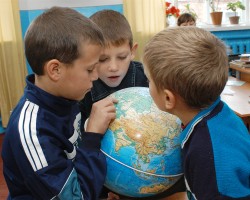 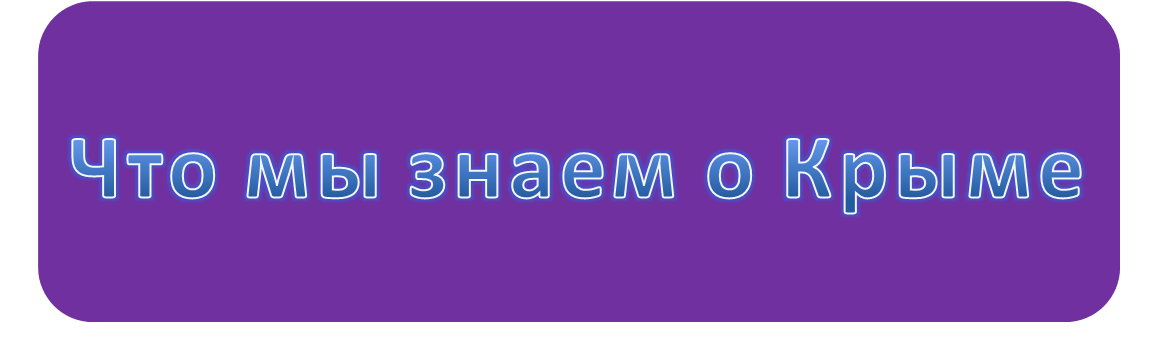 Руководитель проекта: учитель информатики Пережогина О.А.
Проект разработали: Ерёмин Юрий,
И его помощница  Мартынова Екатерина
4 класс
сарматы
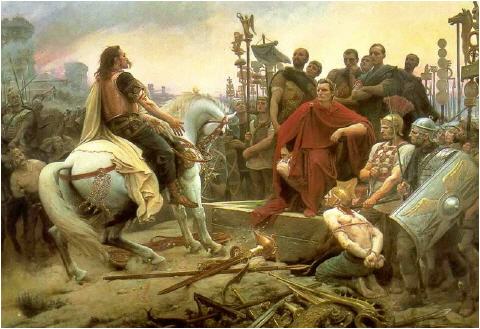 Крым был фрагментом  крупного массива суши. Около 5000 лет до н. э., в результате прорыва вод из Средиземного моря были затоплены значительные территории, и образовался Крымский полуостров.Тысячелетия по  земле Крыма прокатывались волны народов и завоеваний – киммерийцы, эллины, скифы, сарматы, римляне… Начиная с XIII века и до середины XV, полуостров находится под влиянием Золотой Орды. Распад Золотой Орды позволил Османской империи захватить юг Крыма, созданное Крымское ханство, сделать своим протекторатом (1478-1483 гг.) С конца XV века Крымское Ханство совершало постоянные набеги на Русское государство.
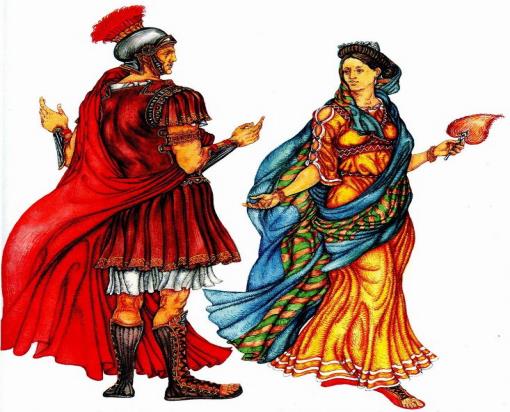 киммерийцы
эллины
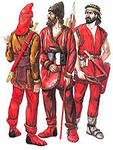 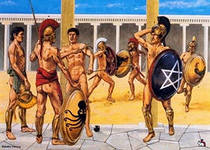 римляне
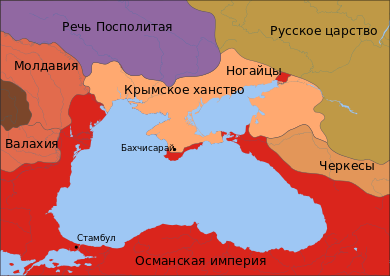 скифы
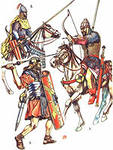 Идут в набег (XVIII век)
Крымское ханство – вассал Османской империи.
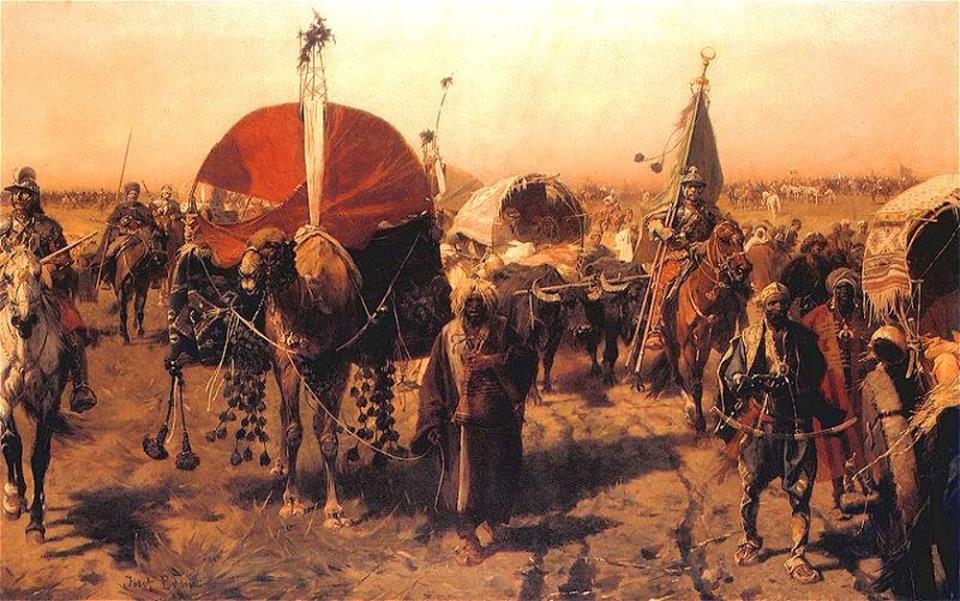 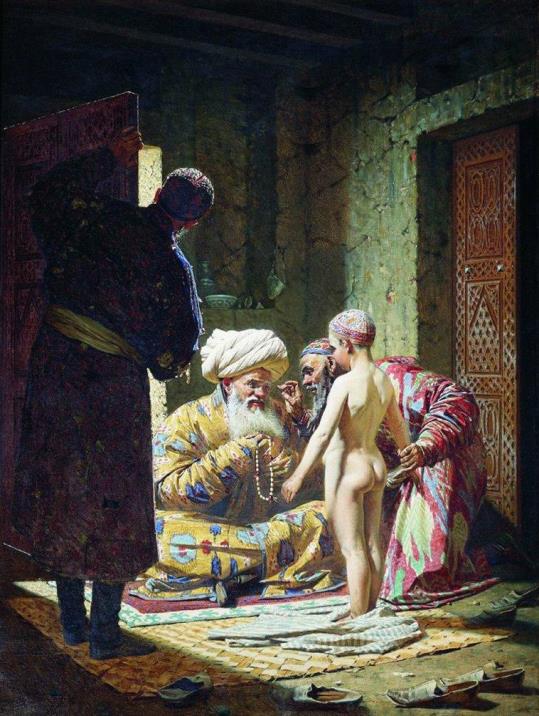 Османская империя  постоянно вела войны.
 Наиболее выгодным ремеслом в Крымском ханстве становится война и работорговля.
  Крым стал постоянным источник угроз для Российского государства
Василий Верещагин. Продажа ребенка-невольника
Борьба России с Турцией и Крымским ханством растянулась более чем на 100 лет (Крымские походы князя Голицына, Азовские походы Петра I, войны 1710-1711 и 1735-1739 ).
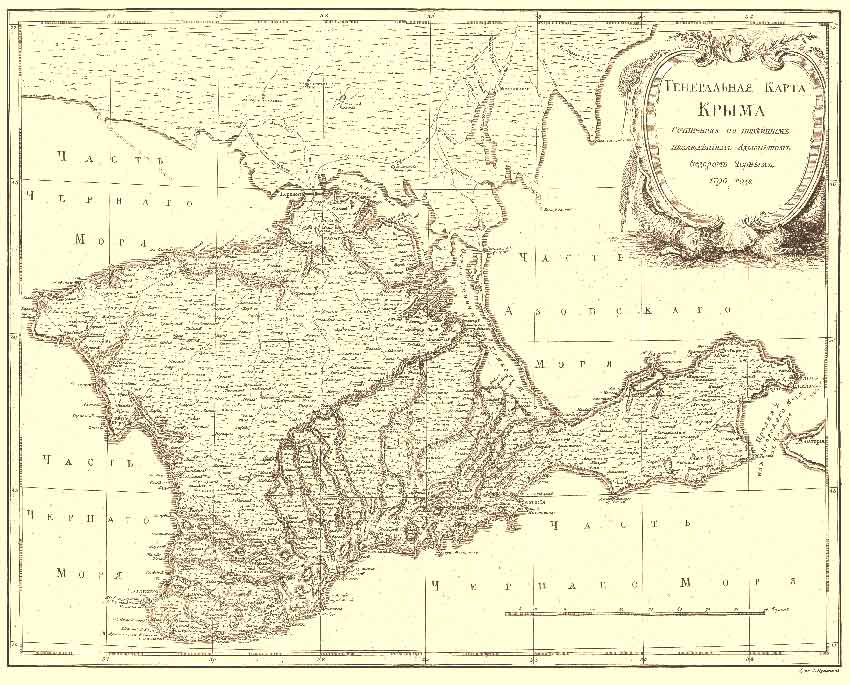 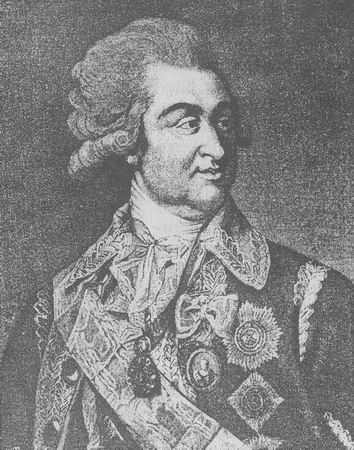 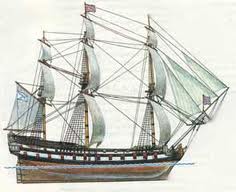 Фельдмаршал князь Григорий Александрович Потемкин-Таврический героически воевал в первой русско-турецкой войне
Знаменитые военачальники.
Россия вела продолжительные войны за выход к Чёрному морю.
В этой войне русскими войсками руководили 
А. С. Суворов и
 Ф. Ф. Ушаков.
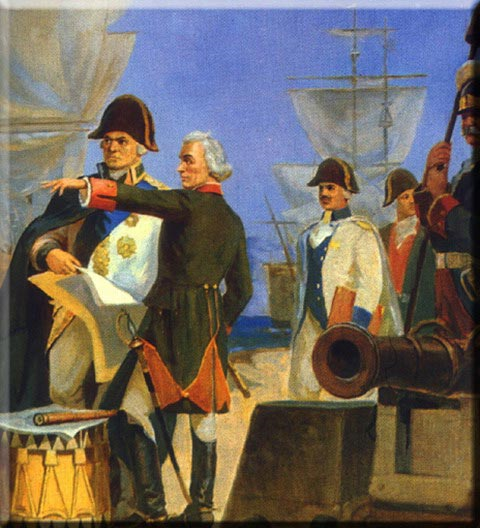 А.В.Суворов и Ф.Ф.Ушаков
Русская конница в Крыму
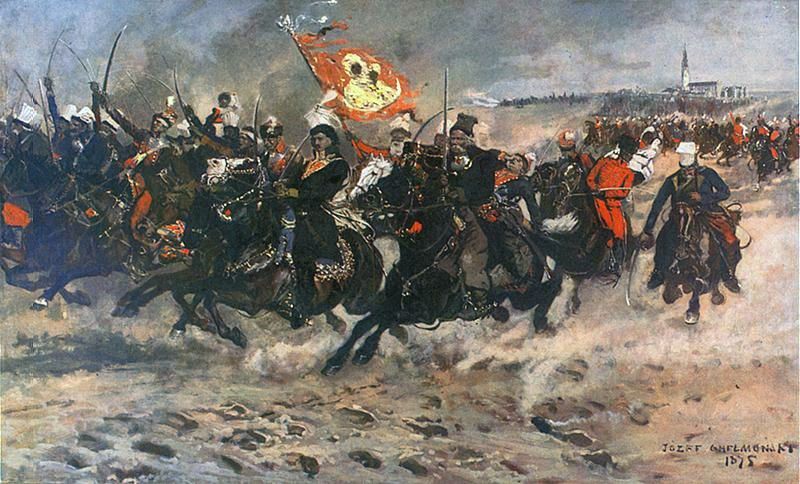 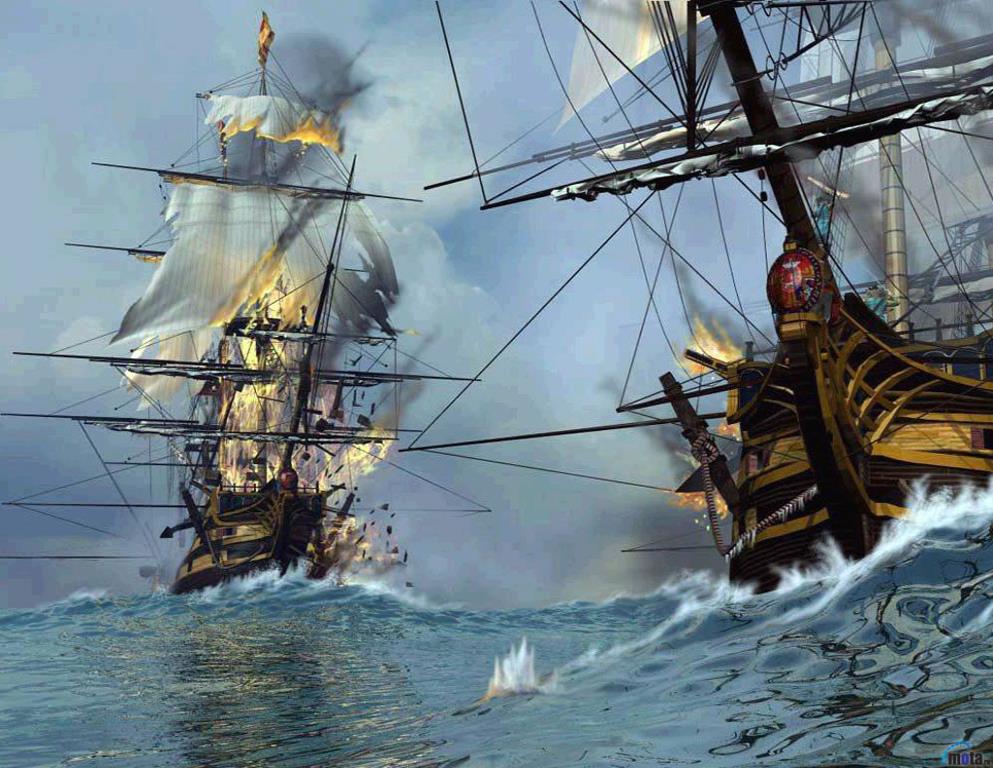 Турецкий флот в составе пятнадцати линейных кораблей, шести фрегатов  и пятидесяти мелких судов в июне 1770 года
был разбит и уничтожен русским флотом — эскадрой адмирала Спиридова.
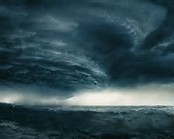 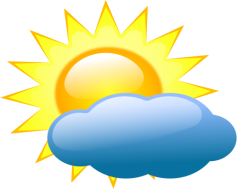 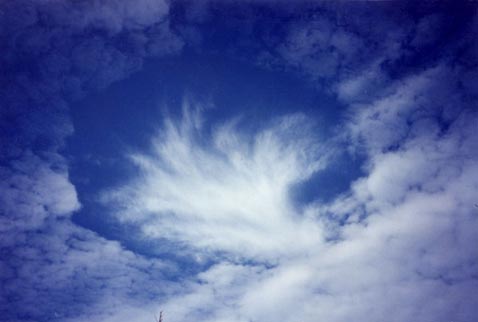 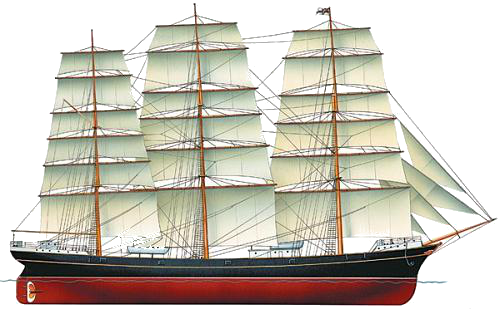 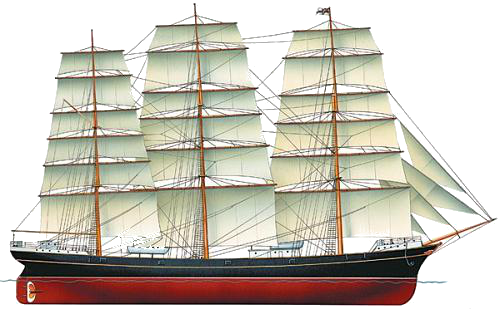 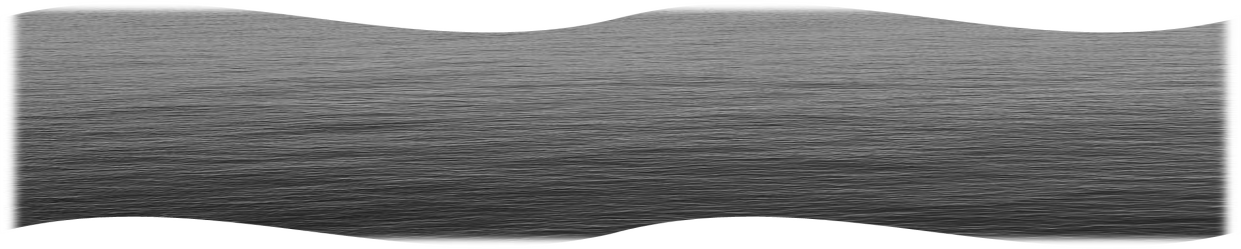 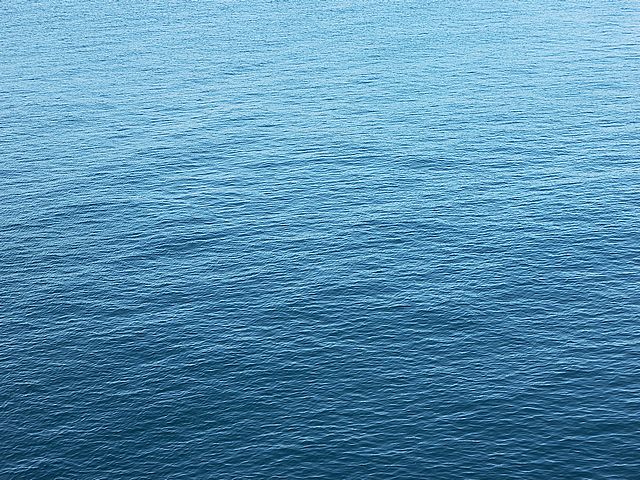 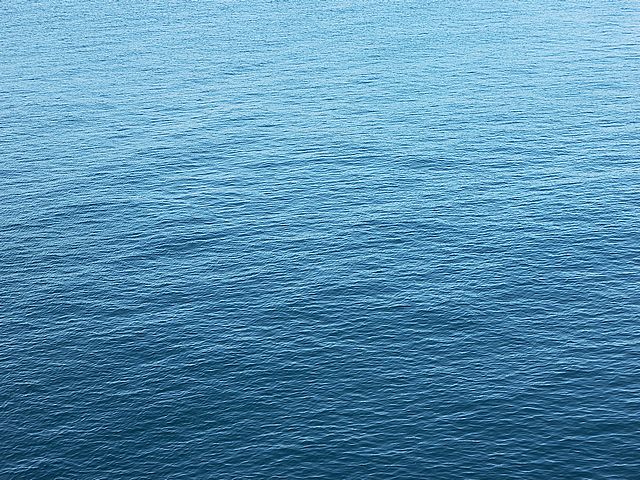 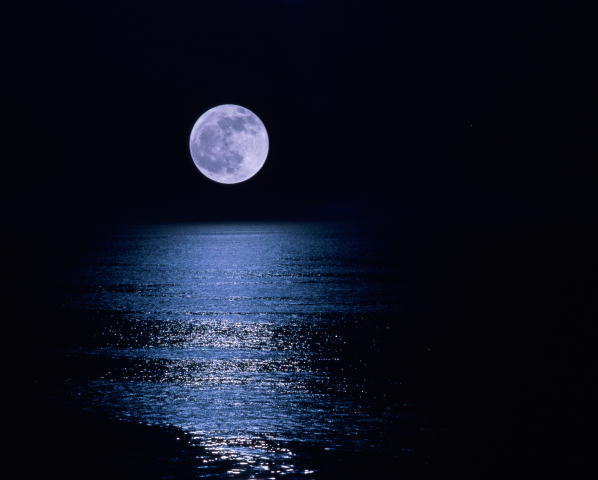 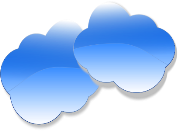 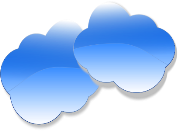 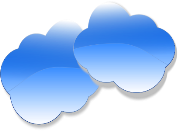 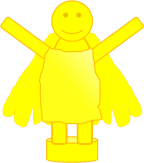 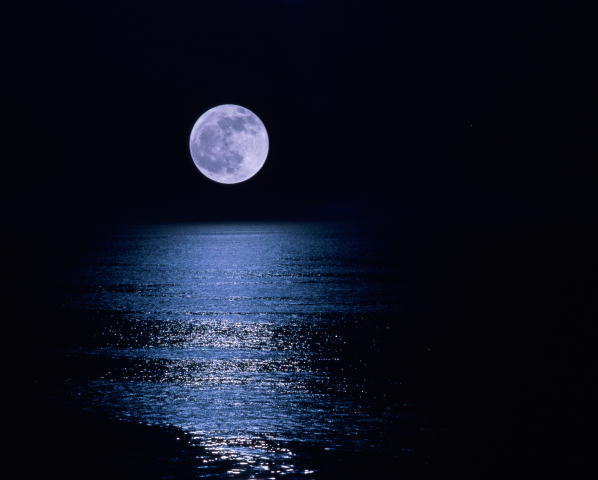 порох
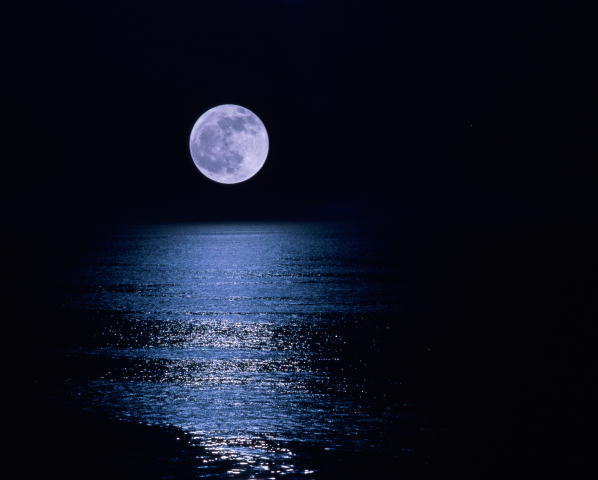 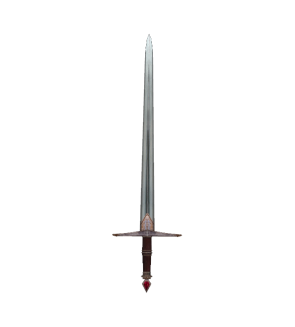 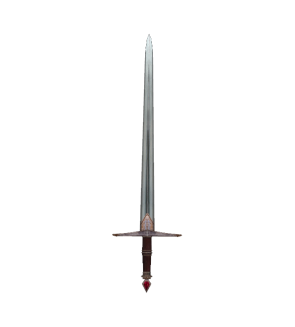 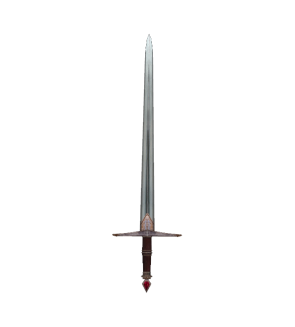 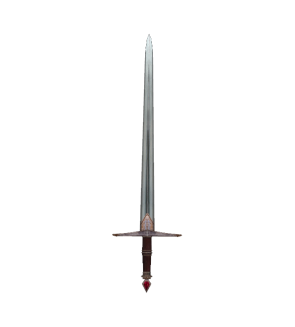 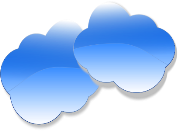 прицел
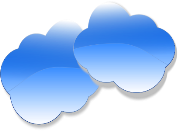 попадание
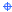 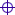 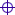 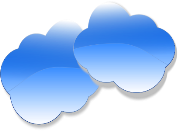 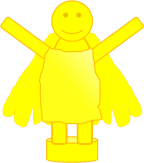 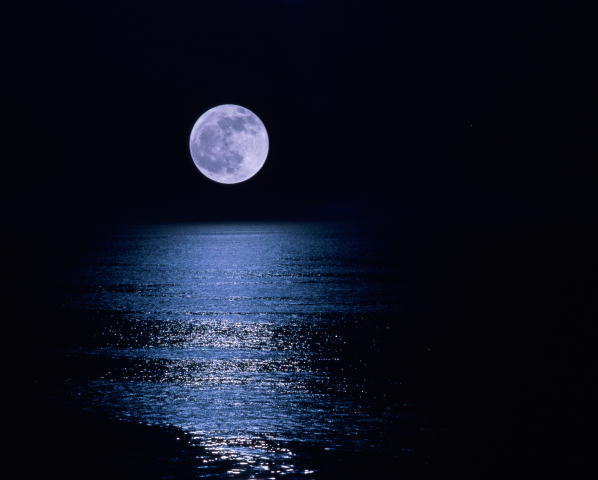 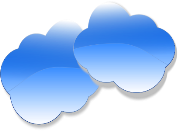 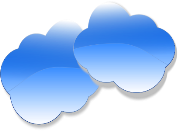 порох
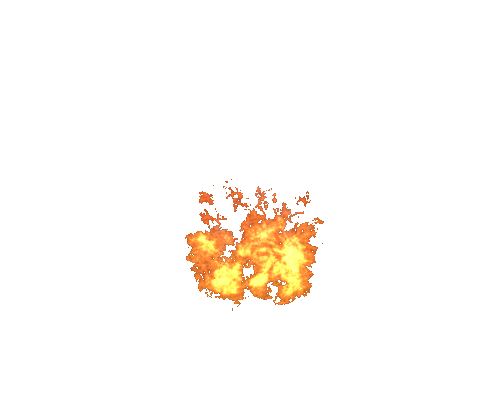 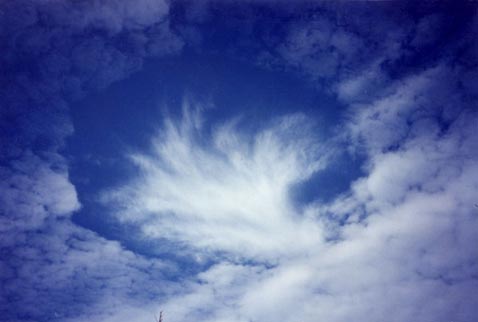 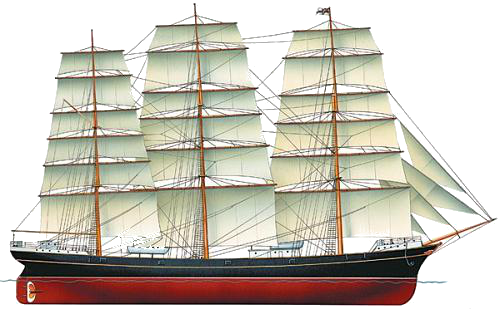 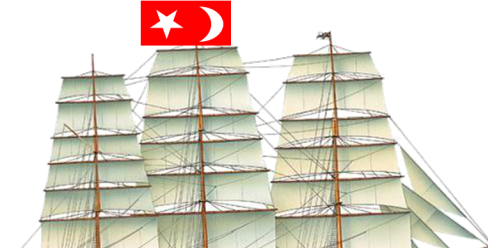 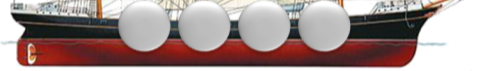 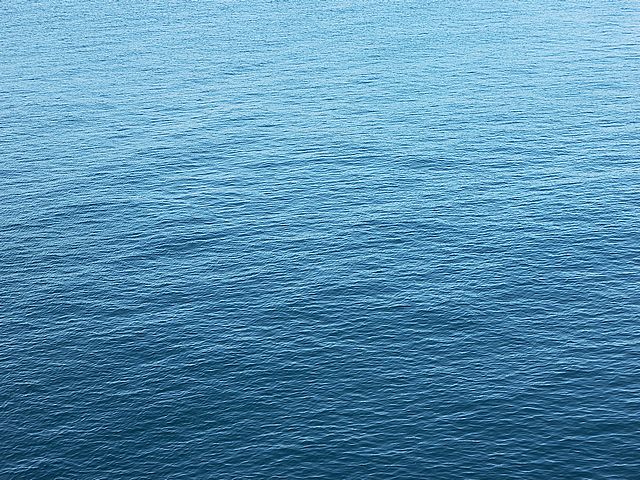 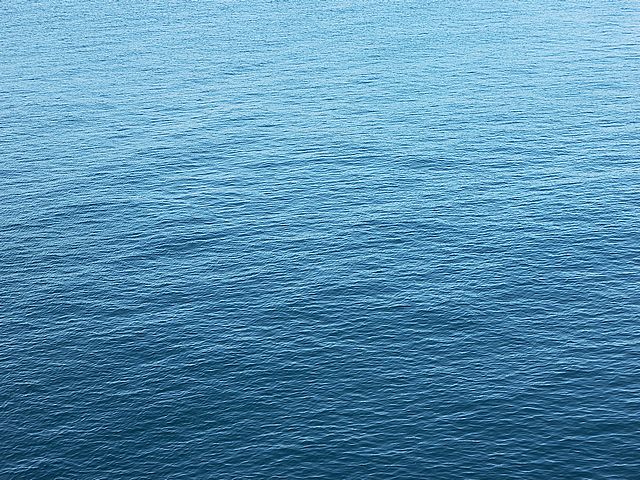 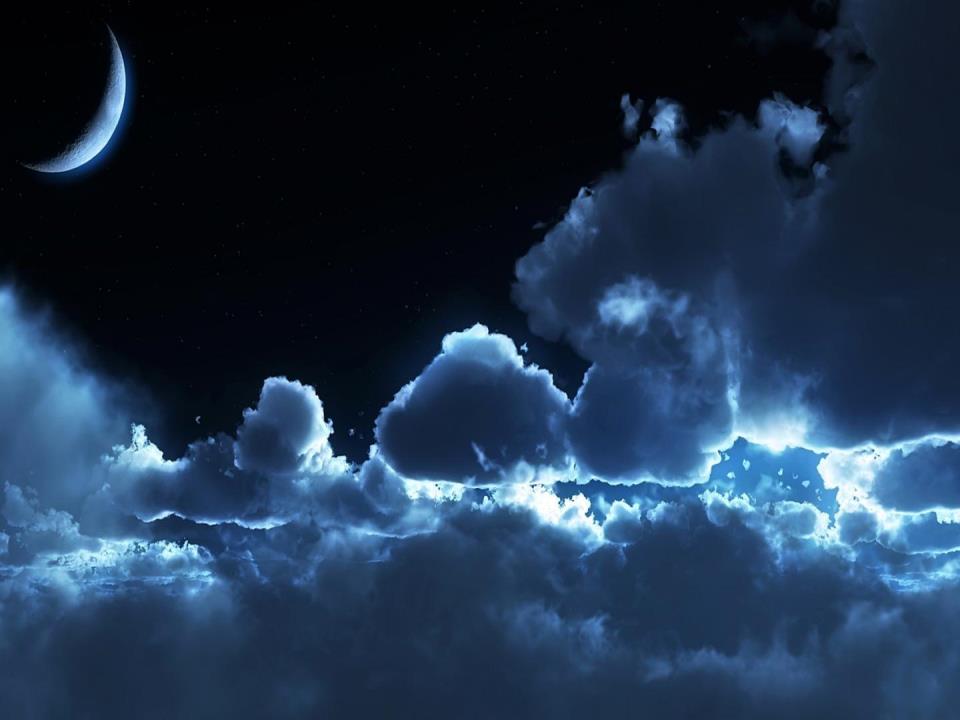 Русско-турецкая война 1768—1774 годов, положила конец османскому господству и с 1774 года османы отказались от претензий на Крым . 8 апреля 1783 года Екатерина II издала манифест о принятии полуострова Крымского в состав России. Крымское ханство упразднялось. Россия обеспечила себе выход к Черному морю и закрепила за собой статус великой державы
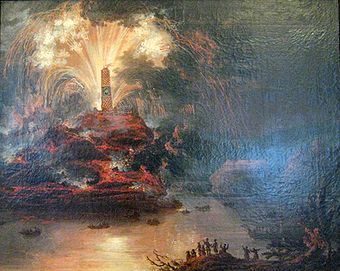 Фейерверки в честь Екатерины II во время её путешествия в Крым
ё
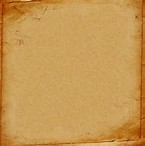 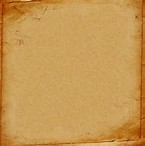 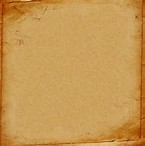 Екатерина, дочь находившегося на прусской службе принца Христиана-Августа Анхальт-Цербстского и принцессы Иоганны-Елизаветы ,состояла в родстве с королевскими домами Швеции, Пруссии и Англии. Она получила домашнее образование: обучалась немецкому и французскому языкам, танцам, музыке, основам истории, географии, богословия. Уже в детстве проявился ее независимый характер, любознательность, настойчивость и вместе с тем склонность к живым, подвижным играм. В 1744 Екатерина с матерью была вызвана в Россию императрицей Елизаветой Петровной, крещена по православному обычаю под именем Екатерины Алексеевны и наречена невестой великого князя Петра Федоровича, с которым обвенчалась в 1745.
Екатерина II
Годы правления 1762 - 1796.
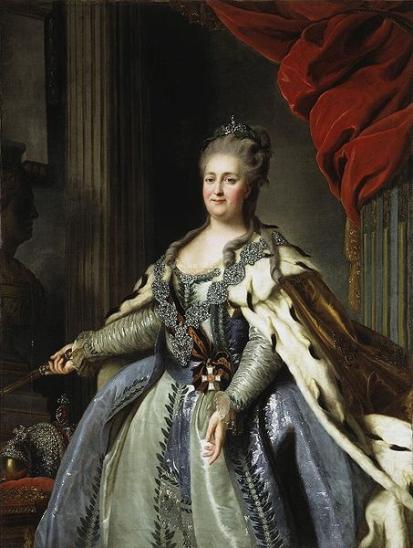 Екатерина II c 1762 году –императрица России. 
В делах она принимала за образец Петра Великого и постоянно спрашивала себя: «Как бы поступил в таком случае Петр I ?» 
Екатерина царствовала 34 года. Все это время наполнено громкими победами русских и мудрыми распоряжениями императрицы. Поэтому история дала ей имя Великой.
Летопись  об Екатерине II
С 1954 года Крым входил в состав Украины.
 Он был передан из состава РСФСР в состав Украины  с нарушением конституции Никитой Сергеевичем Хрущевым.
 Совсем недавно, 18 марта 2014 г., после проведения референдума, был подписан международный договор о принятии Крыма и Севастополя в состав России.            Крым вернулся  «в родную гавань»
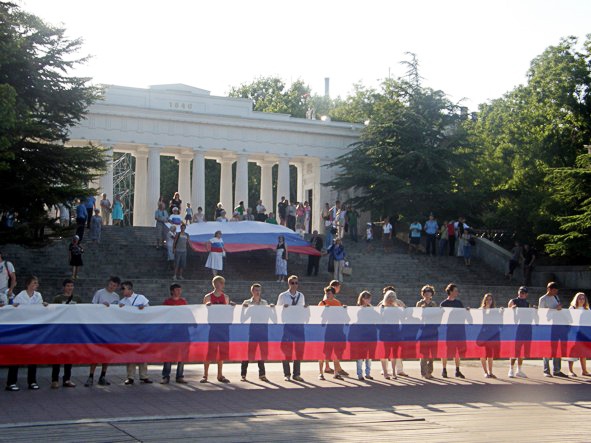 Крым- бесценная сокровищница памятников культуры многих народов. Место встречи таких мировых культур, как эллинская, иранская, иудаистская, византийская, мусульманская. Крым - одно из красивейших мест планеты, увенчанное прекрасными творениями природы и человека, покоряющее  своим особым романтическим настроем, что нашло отражение в творчестве русских художников и поэтов.
Виктор Васнецов. Крещение князя Владимира в Херсонесе
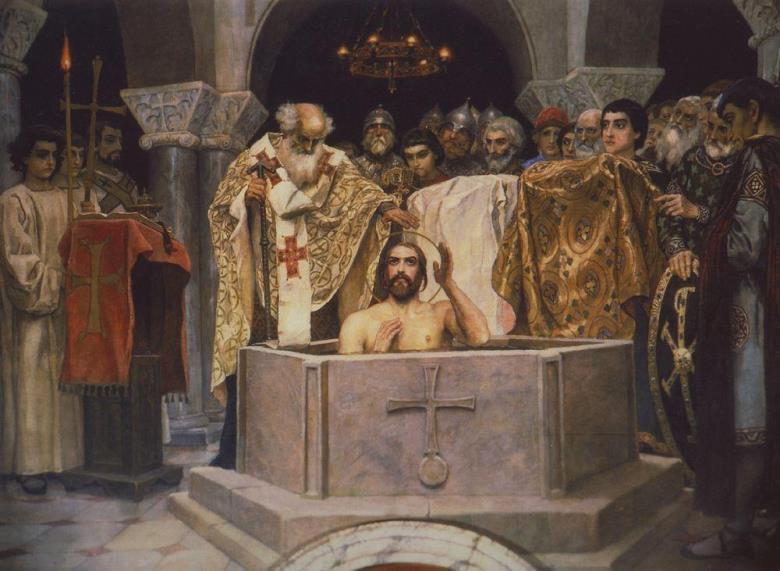 Киевский князь Владимир – креститель Руси, заключает союз с Византией и принимает христианство из рук Византийской церкви  крымском Херсонесе. С крымской земли, пошло распространение православия по Руси.
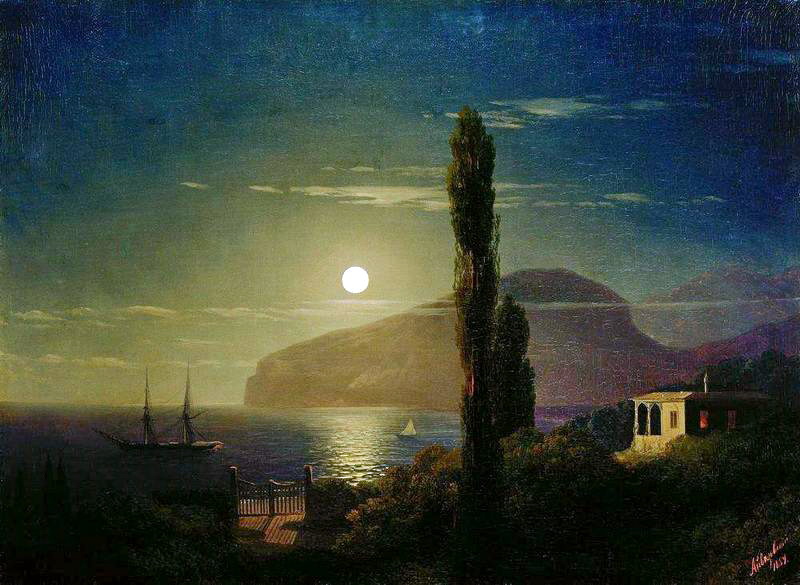 Лунная ночь в Крыму. 1859  Айвазовский
Ханский дворец в Бахчисарае
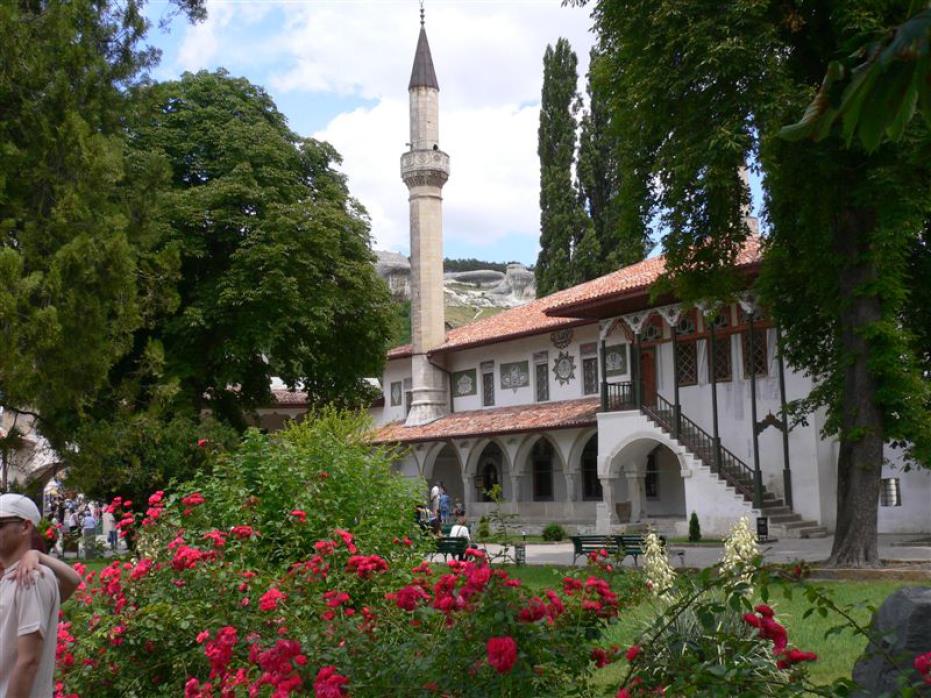 Мечеть в Евпатории
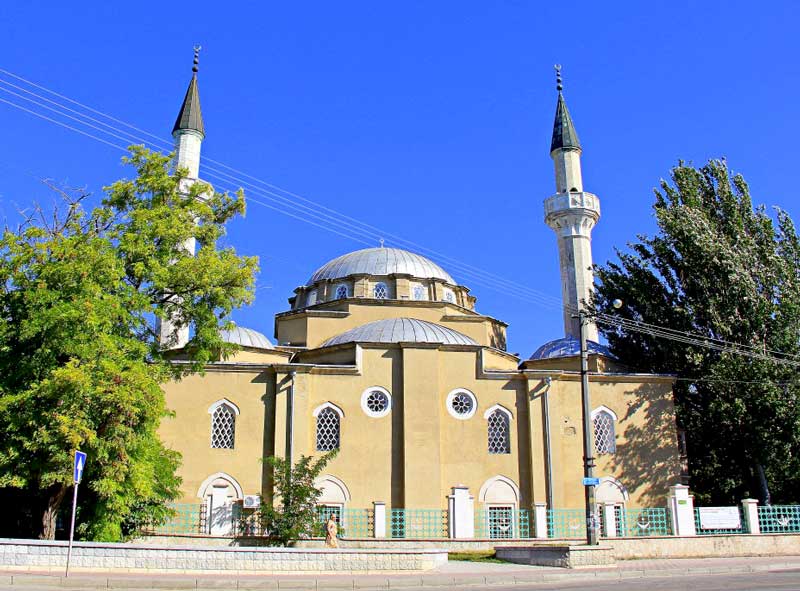 Ласточкино гнездо
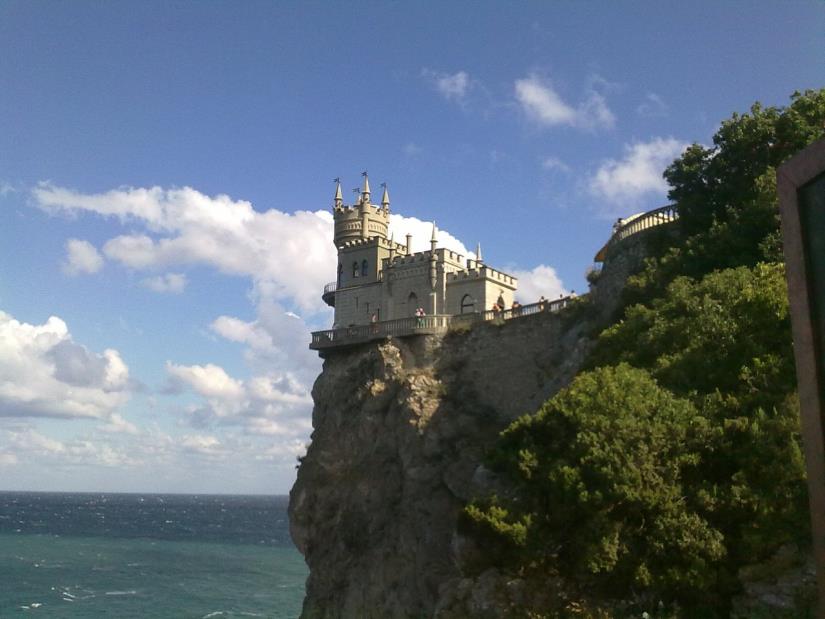 О Крыме написал великий русский поэт 
А.С. Пушкин следующие строки:

Всё живо там, всё там очей отрада,
Сады татар, селенья, города;
Отражена волнами скал громада,
В морской дали теряются суда,
Янтарь висит на лозах винограда;
В лугах шумят бродящие стада...
Благодарим за внимание!
Источники информации:
Рекомендации для проведения тематических учебных занятий в образовательных организациях  и организациях среднего профессионального образования по теме: «Крым и Севастополь, их историческое значение для России» Официальный сайт минобрнауки.рф
 Хартахай Ф. Исторические судьбы крымских татар. // Вестник Европы. 1866. Т. II, июнь; 1867. Т. II, июнь. 
Хартахай Ф. Христианство в Крыму. // Памятная книжка Таврической губернии на 1867 г. Симферополь. 
Крым: прошлое и настоящее. / Под ред. С. Агаджанова, А. Сахарова. М., 1988.
Широкорад А.Б. Русь и Орда. М., 2004. 
Феодальная Таврика. Материалы по истории и археологии Крыма, Киев, 1974 г.
http://www.vokrugsveta.ru/encyclopedia/images/thumb/5/52/Ekaterina_Parad.jpg/250px-Ekaterina_Parad.jpg - портрет Екатерины Великой
http://www.molgvardia.ru/sites/default/files/news/sevastopol-big-1506.jpg -  фото о принятии Крыма и Севастополя в состав России.
http://monar.ru/galereia/node/1217 , http://monar.ru/galereia/node/1214 -- портрет Екатерины II 
http://monar.ru/galereia/node/2134 - А. В. Суворов, Ф. Ушаков.
Крымские хроники: история творится на наших глазах. 22.03.2014 г. (Интернет-ресурс <http://www.novoross.info/politiks/23263-krymskie-hroniki-istoriya-tvoritsya-na-nashih-glazah-1-marta.html>. Дата обращения 28.03.2014)